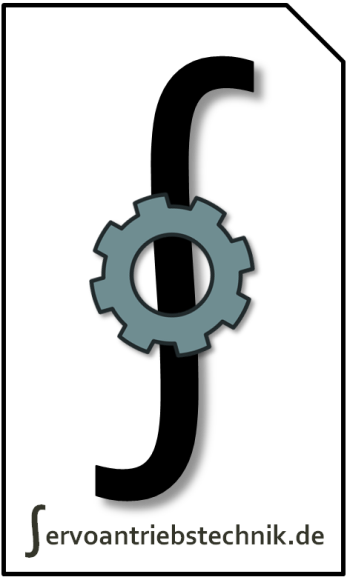 ∫ervoantriebstechnik.de
A-Flansch Wasserkühlung
Thermisches 3-Körper-Modell für die A-Flansch-Wasserkühlung
Revision V01.0
Roland Fetzner
01.05.2017
© 2017.   ∫ERVOANTRIEBSTECHNIK.DE    Alle Rechte vorbehalten.
1
Thermisches Modell
Das vereinfachte 1-Körper-Modell (1-BODY-MODEL):
ϑCU = 140°
Δϑ = 100K
Rϑ
PV TOT
Cϑ
ϑU = 40°
© 2017.   ∫ERVOANTRIEBSTECHNIK.DE    Alle Rechte vorbehalten.
01.05.2017
2
Thermisches Modell
Das 3-Körper-Modell (3-BODY-MODEL):
ϑCU = 140°
Rϑ CU-FE
Δϑ = 15K
~ 15%* Rϑ MOTOR
Cϑ CU
ϑFE = 125°
Rϑ FE-AL
Δϑ = 20K
~ 20%* Rϑ MOTOR
Cϑ FE
PV CU
ϑAL = 105°
PV FE
Rϑ AL-U
Δϑ = 65K
~ 65%* Rϑ MOTOR
Cϑ AL
ϑU = 40°
© 2017.   ∫ERVOANTRIEBSTECHNIK.DE    Alle Rechte vorbehalten.
01.05.2017
3
Thermisches Modell
Das 3-Körper-Modell (3-BODY-MODEL) mit Wellendichtring WD:
ϑCU = 140°
Cϑ CU
Rϑ CU-FE   mit EXPOXY
Δϑ = 12K
~ 12%* Rϑ MOTOR
ϑFE = 128°
Cϑ FE
Rϑ FE-AL
Δϑ = 18K
~ 18%* Rϑ MOTOR
PV CU
ϑAL = 110°
PV FE
Cϑ AL
Rϑ AL-U
Δϑ = 70K
~ 70%* Rϑ MOTOR
PV WD
ϑU = 40°
© 2017.   ∫ERVOANTRIEBSTECHNIK.DE    Alle Rechte vorbehalten.
01.05.2017
4
Thermisches Modell (liquid-cooled)
Das 3-Körper-Modell (3-BODY-MODEL) mit A-Flansch-Wasserkühlung:
ϑCU = 140°
Cϑ CU
Rϑ CU-FE   mit EXPOXY
Δϑ = 24K
unverändert
ϑFE = 116°
Cϑ FE
Rϑ FE-AL
Δϑ = 36K
unverändert
2x
PV CU
ϑAL = 80°
PV FE
Cϑ AL
Rϑ AL-U
Δϑ = 40K
auf 1/4 - 1/3 reduziert
PV WD
ϑU = Wasser = 40°
© 2017.   ∫ERVOANTRIEBSTECHNIK.DE    Alle Rechte vorbehalten.
01.05.2017
5
Drehzahl-Drehmoment-Kennlinie
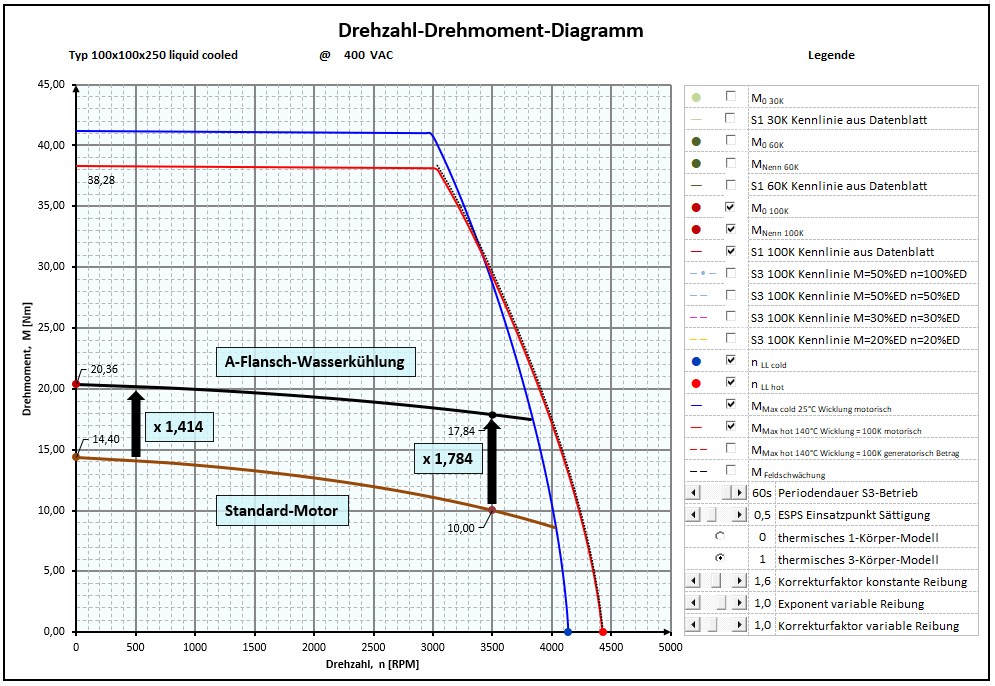 01.05.2017
© 2017.   ∫ERVOANTRIEBSTECHNIK.DE    Alle Rechte vorbehalten.
6
Fragen und Antworten
Herzlichen Dank für Ihre Aufmerksamkeit !!!
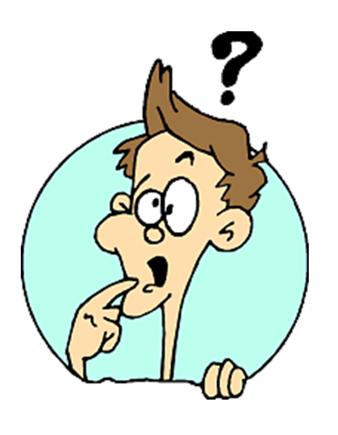 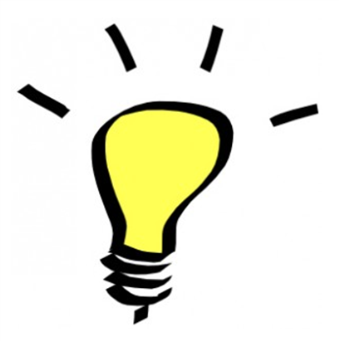 oder
Fragen ?
© 2017.   ∫ERVOANTRIEBSTECHNIK.DE    Alle Rechte vorbehalten.
01.05.2017
7